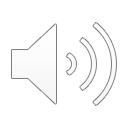 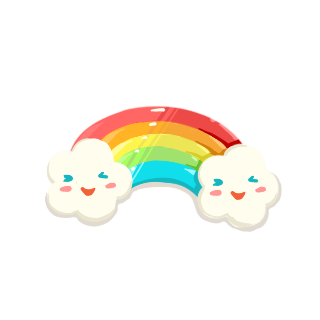 PHÒNG GIÁO DỤC  VÀ  ĐÀO TẠO QUẬN LONG BIÊN
TRƯỜNG TIỂU HỌC PHÚC LỢI
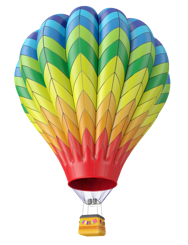 TIẾNG VIỆT
Đọcmở rộng
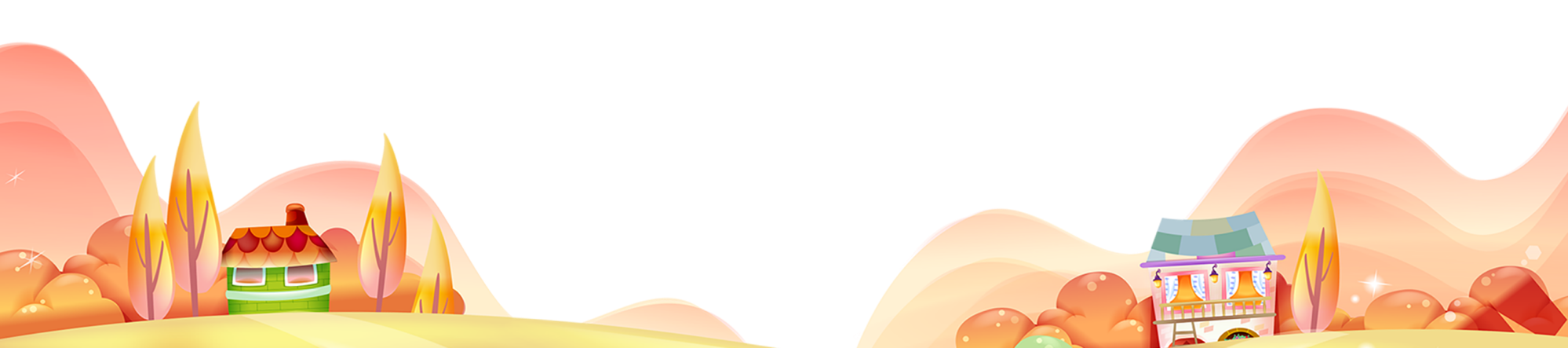 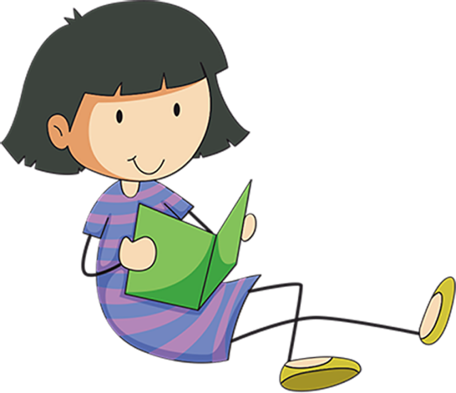 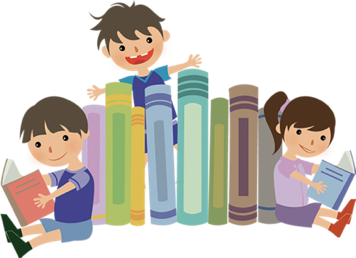 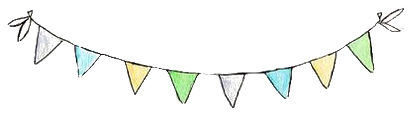 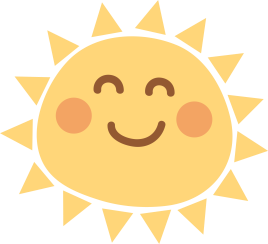 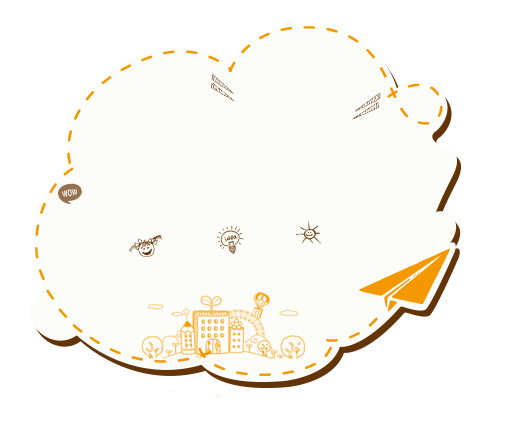 Khởi động
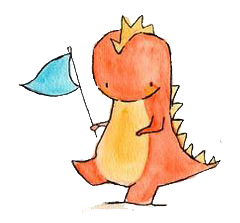 Bài 8
ĐỌC MỞ RỘNG
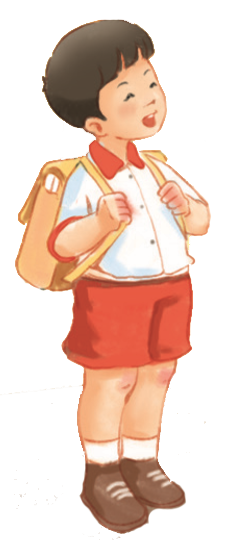 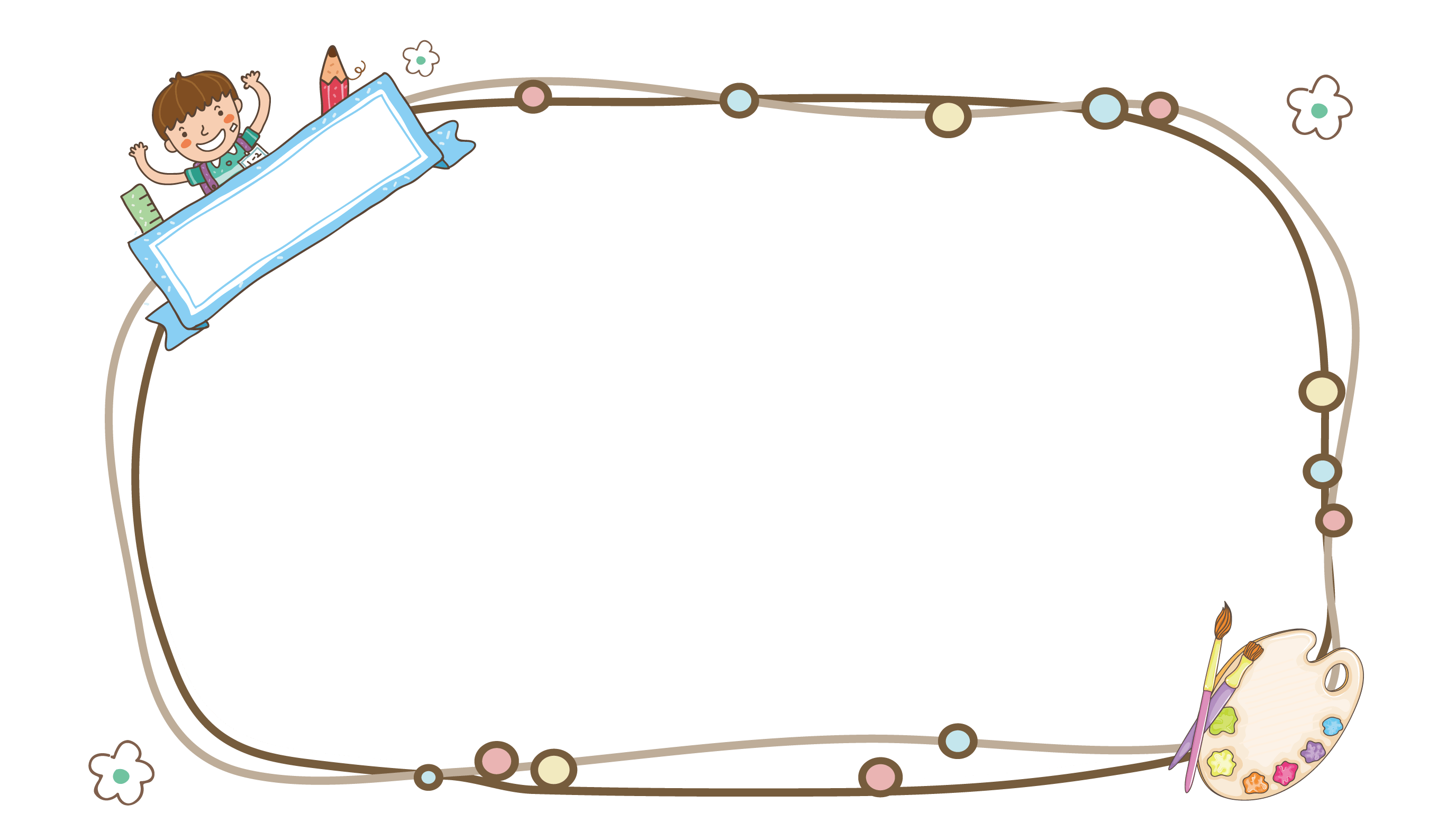 1. Tìm đọc một bài viết về hoạt động thể thao.
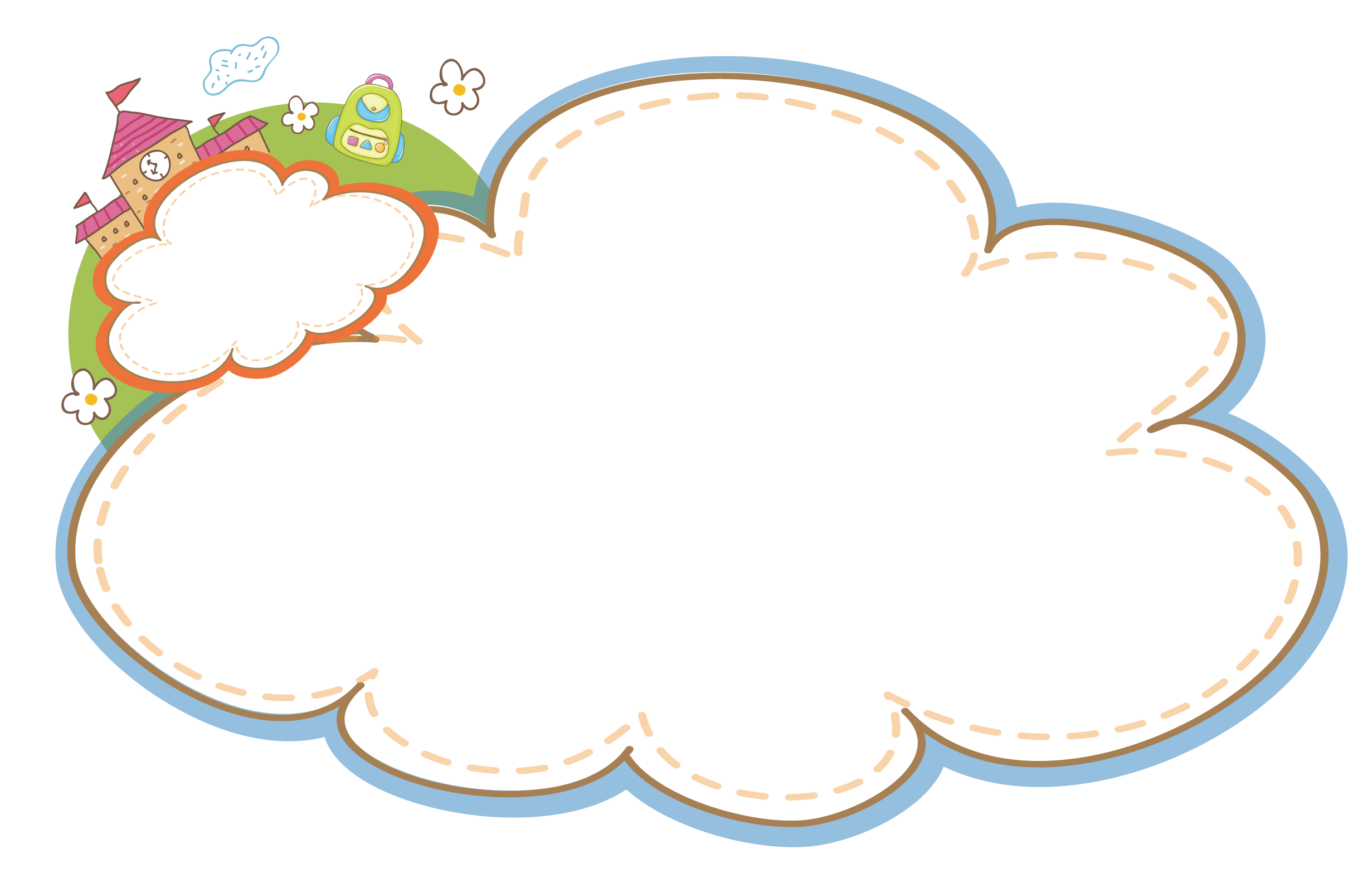 2. Kể cho các bạn nghe điều thú vị em đọc được.
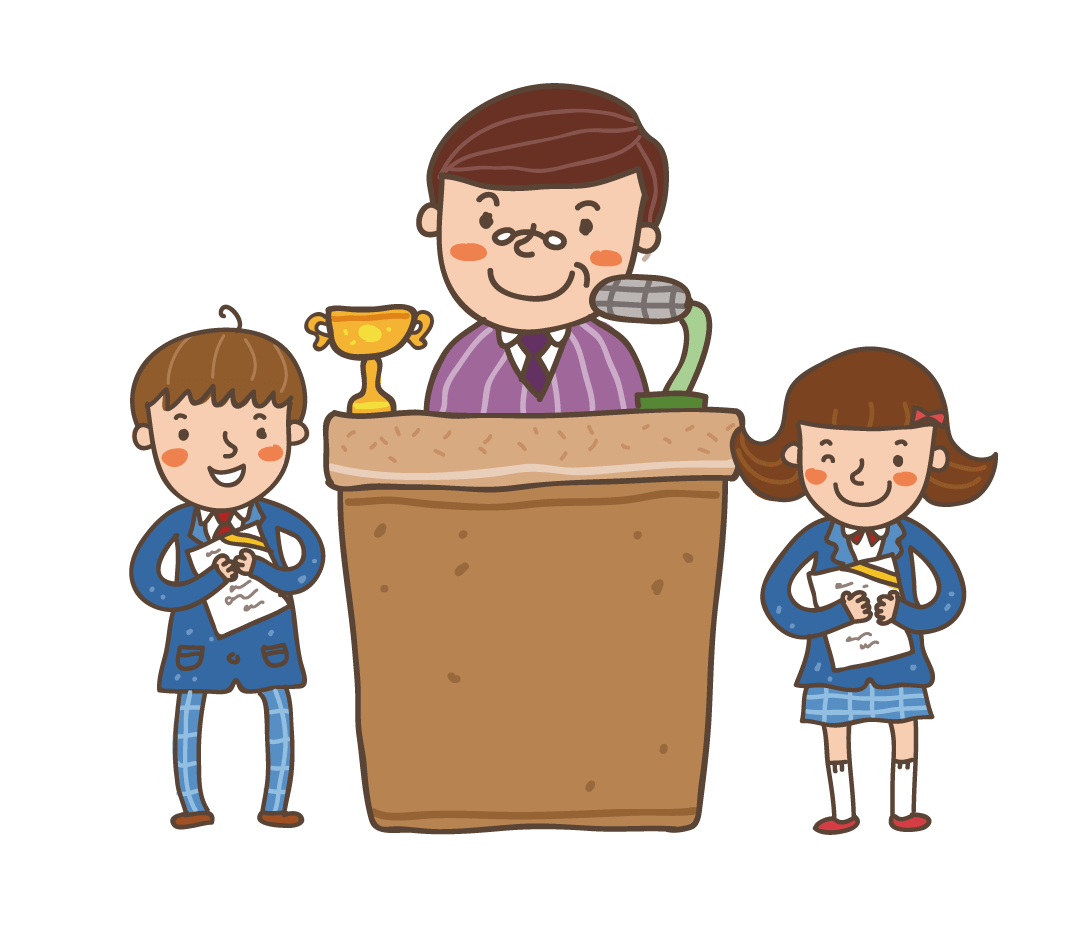 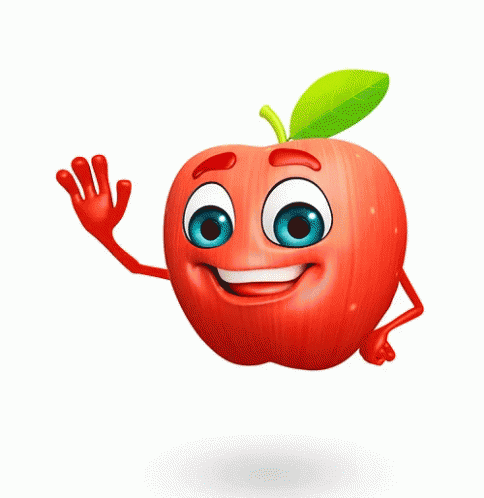 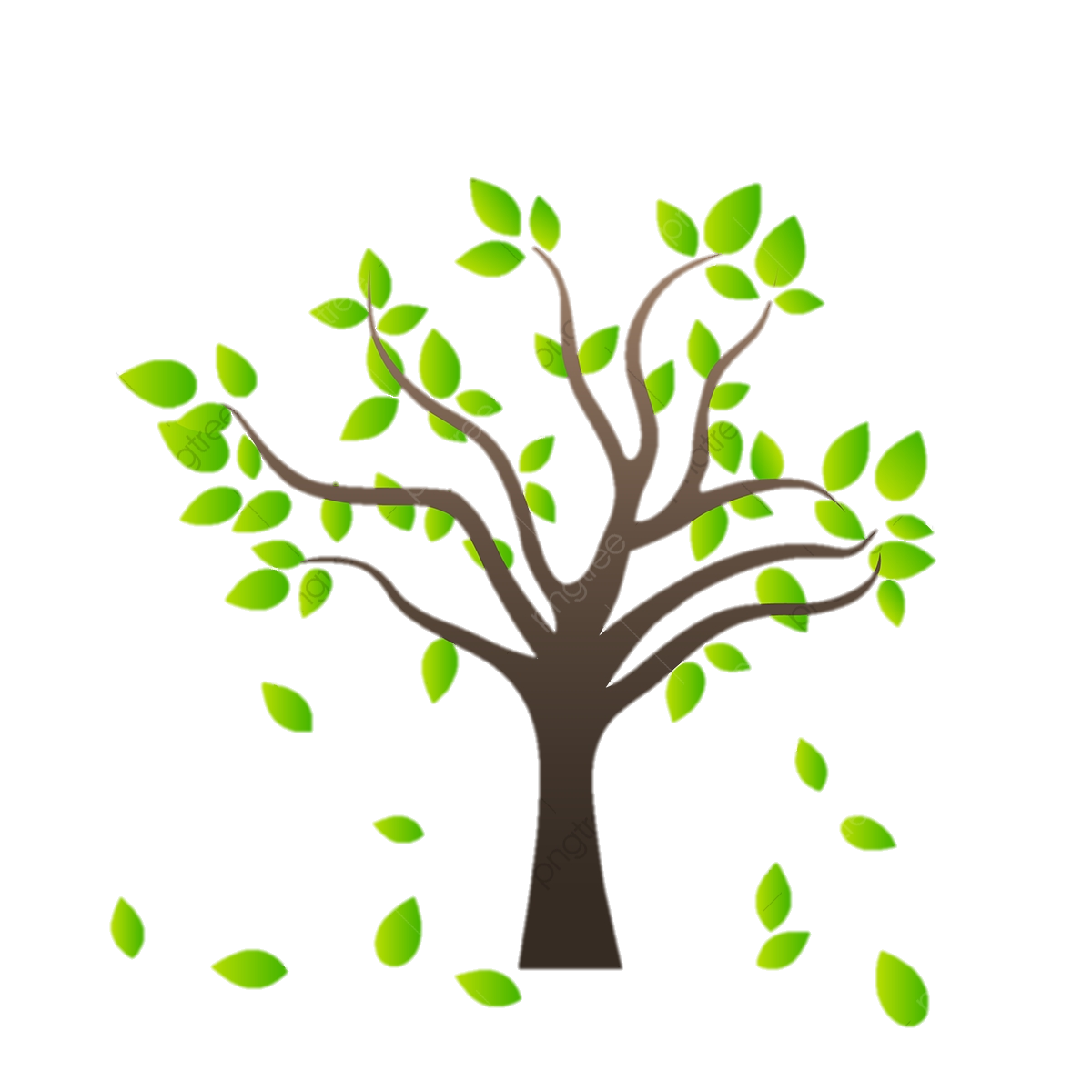 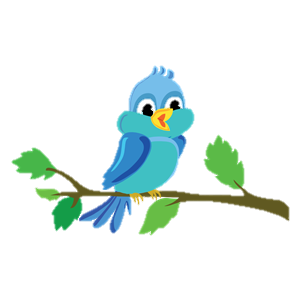 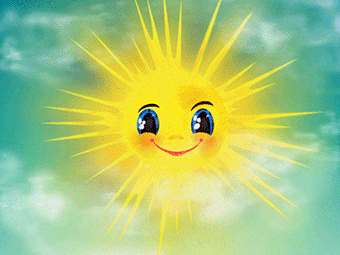 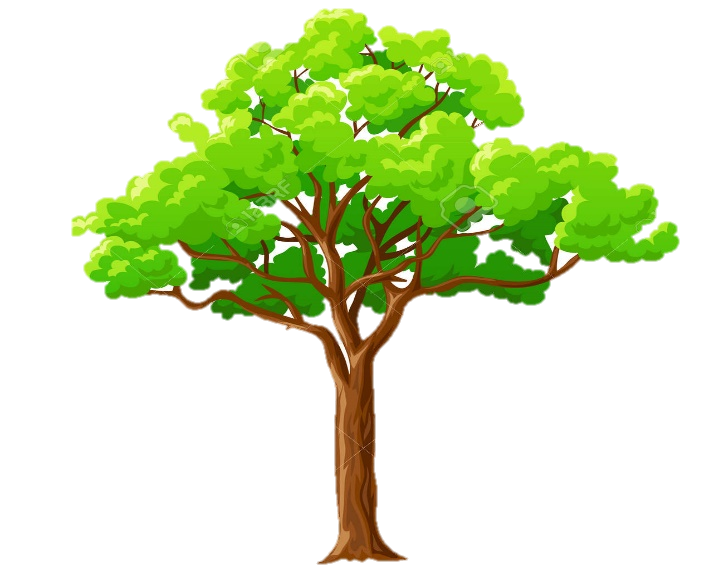 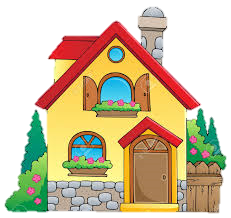 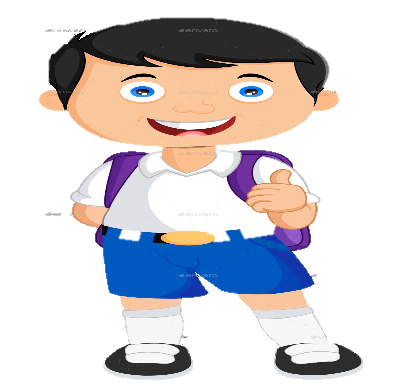 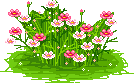 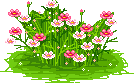 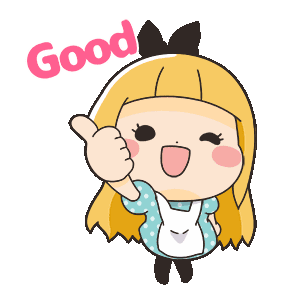 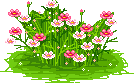 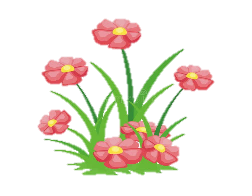 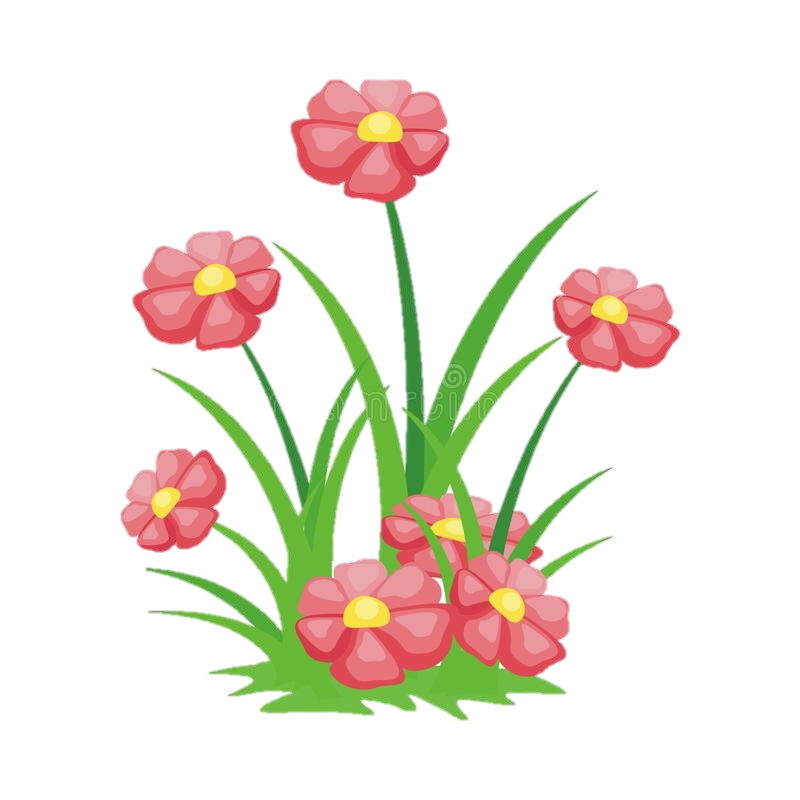 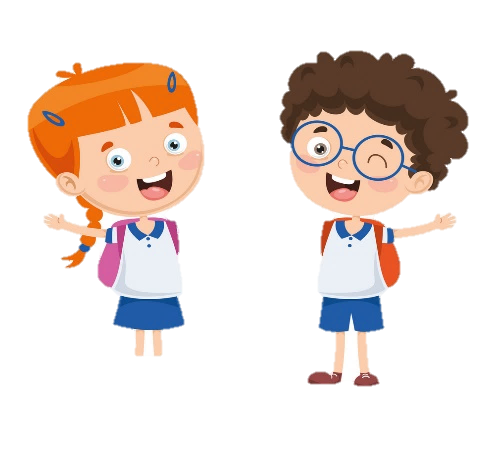 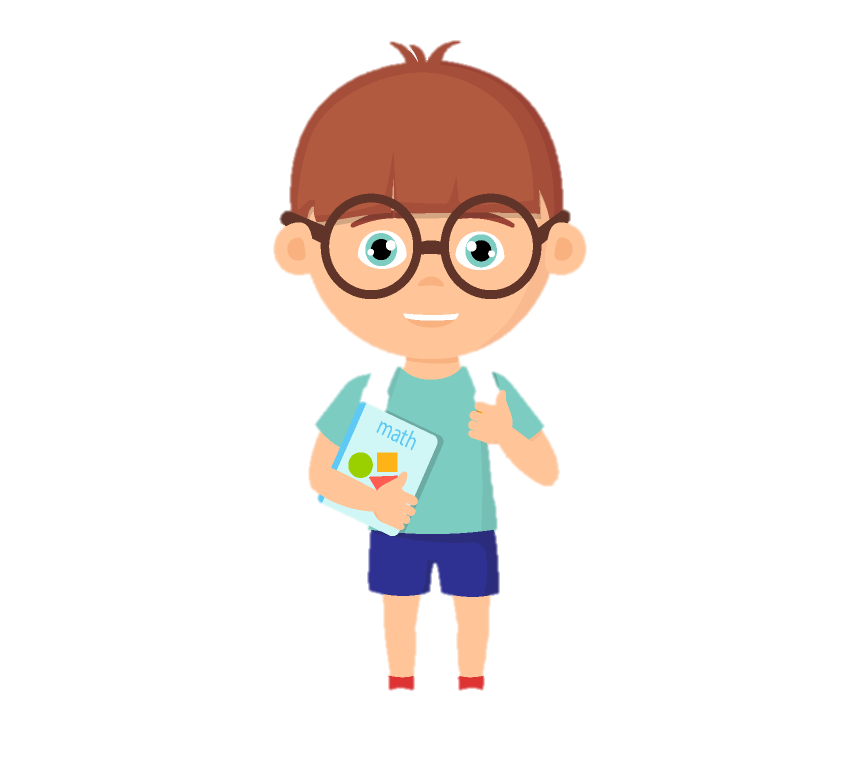 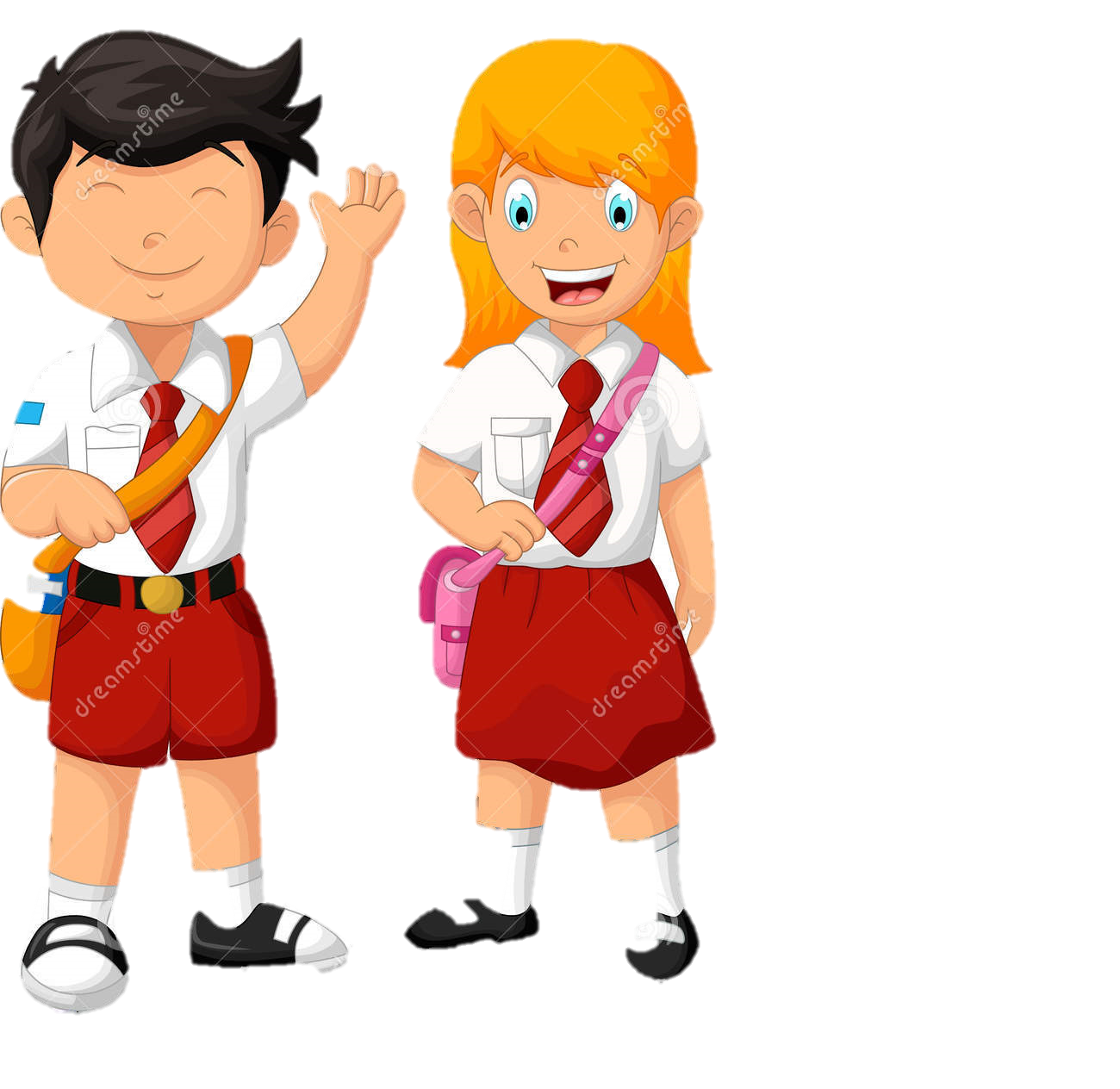 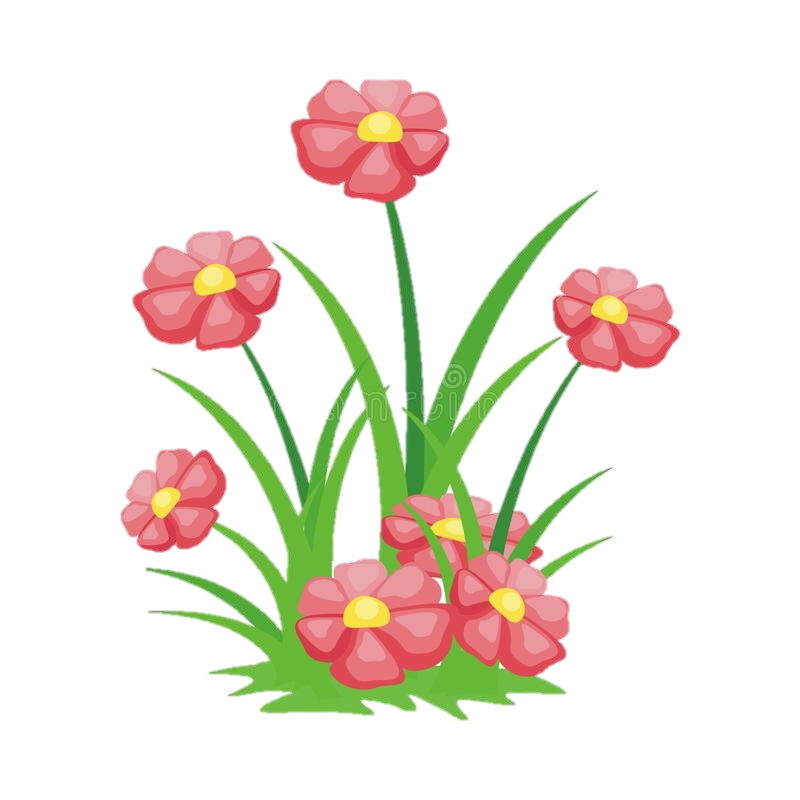 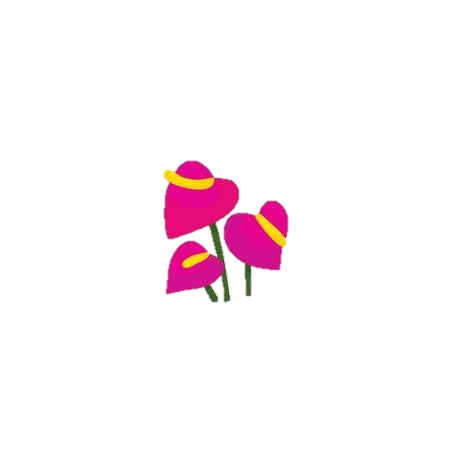 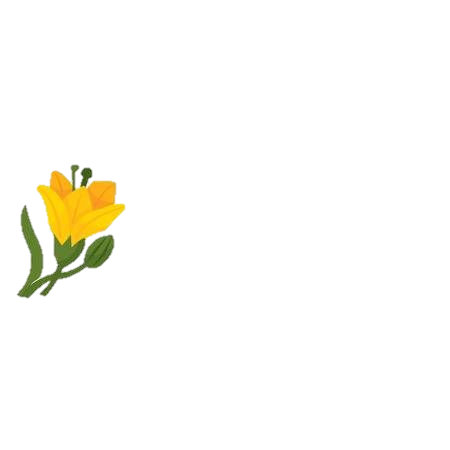 THANK YOU!